Laurent BAGAGE
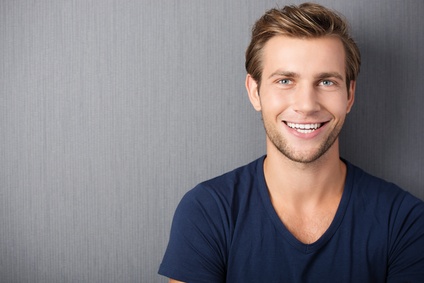 mail@mail.com
Bagagiste d'aéroport | Expert en gestion de bagages | 15 ans d'expérience
17 rue de la Réussite 75017 Paris
01 02 03 40 50
Compétences
Profil
Développeuse Full Stack avec une solide expertise en JavaScript, je dispose de 10 ans d'expérience dans la création, le développement et l'optimisation de solutions web. Passionnée par les innovations technologiques, je m'adapte rapidement aux nouveaux outils et langages pour offrir des applications web performantes et répondant aux besoins précis des clients.
Maîtrise des langages et frameworks JavaScript (Node.js, React, Vue.js).
Connaissance approfondie des bases de données (SQL, MongoDB).
Expertise en développement backend et frontend.
Familiarité avec les outils de CI/CD et les conteneurs (Docker).
Connaissance des méthodologies Agile et Scrum.
Expérience professionnelle
Développeuse Full Stack Senior, TechWeb Solutions, Lyon — 2015-2023

Conception et développement d'applications web complexes pour des clients du secteur de la finance, de l'e-commerce et des services.
Leadership technique au sein d'une équipe de 10 développeurs, assurant le mentorat et la montée en compétence des nouveaux membres.
Intégration continue et déploiement de nouvelles fonctionnalités, en respectant les normes de qualité et de sécurité.
Collaboration étroite avec les équipes produits pour assurer la mise en place de solutions répondant aux besoins des utilisateurs.
Veille technologique et mise en place de nouvelles technologies pour optimiser les performances.

Développeuse Full Stack, Pixel Innovations, Paris — 2011-2015

Développement de sites web et applications pour divers clients, de la startup locale aux entreprises internationales.
Responsabilité du cycle complet de développement, de la conception à la mise en production.
Mise en œuvre de solutions backend et frontend, garantissant la fluidité et la réactivité des applications.
Travaux en mode Agile, en collaboration étroite avec les équipes de design et de product owners.
Rédaction de documentation technique et formation des clients à l'utilisation des outils développés.
Qualités
Capacité à résoudre les problèmes de manière créative et efficace.
Esprit d'équipe et aptitude à collaborer dans des environnements multi-disciplinaires.
Souci constant de la qualité du code et de l'optimisation.
Veille technologique régulière pour rester à la pointe des innovations.
Centres d’intérêt
Passion pour la musique électronique et participation à des festivals locaux.
Randonnée en montagne et exploration de nouveaux paysages.
Intérêt marqué pour la robotique et participation à des hackathons.
Lecture de romans de science-fiction et d'ouvrages sur les innovations technologiques.
Formation
Master en Informatique et Développement Web, Université Claude Bernard, Lyon — 2011
Certification JavaScript Full Stack, Ecole 42, Paris — 2013
Langues
Français - Langue maternelle
Anglais - Niveau B
Cher(e) Candidat(e)

Merci d'avoir téléchargé ce modèle sur notre site. Nous espérons qu'il vous aidera à mettre en valeur votre CV.

---------------------------------------------------------------------------------------

Besoin de conseils pour rédiger votre CV ou vous préparer pour l’entretien d’embauche ? Consultez nos articles :

- Le titre du CV : guide pratique + 30 exemples
- Comment mettre en valeur son expérience professionnelle ?
- Rédiger une accroche de CV percutante + 9 exemples
- Les 7 points clés d'un CV réussi
- Personnalisez votre CV avec des icônes gratuites
- Bien préparer son entretien 

Nous proposons également plusieurs centaines d'exemples de lettres de motivation classées par métier et des modèles pour les mettre en forme.

- 1200 exemples de lettres de motivation 
- Les modèles de courrier
- Tous nos conseils pour rédiger une lettre efficace 


Nous vous souhaitons bonne chance dans vos recherches et vos entretiens  


Enfin, rappelez-vous qu'une bonne candidature est une candidature personnalisée ! Prenez donc le temps de la rédiger avec soin car elle décrit votre parcours professionnel et votre personnalité. 








----------------
Copyright : Les contenus diffusés sur notre site (modèles de CV, modèles de lettre, articles ...) sont la propriété de creeruncv.com. Leur utilisation est limitée à un usage strictement personnel. Il est interdit de les diffuser ou redistribuer sans notre accord. Contenus déposés dans 180 pays devant huissier. Reproduction strictement interdite, même partielle. Limité à un usage strictement personnel. Disclaimer : Les modèles disponibles sur notre site fournis "en l'état" et sans garantie.

Créeruncv.com est un site gratuit.